Figure 2 Siva and telethonin interact biochemically. (A) Topology of Siva fragments that were used during these ...
Cardiovasc Res, Volume 81, Issue 1, 1 January 2009, Pages 108–115, https://doi.org/10.1093/cvr/cvn276
The content of this slide may be subject to copyright: please see the slide notes for details.
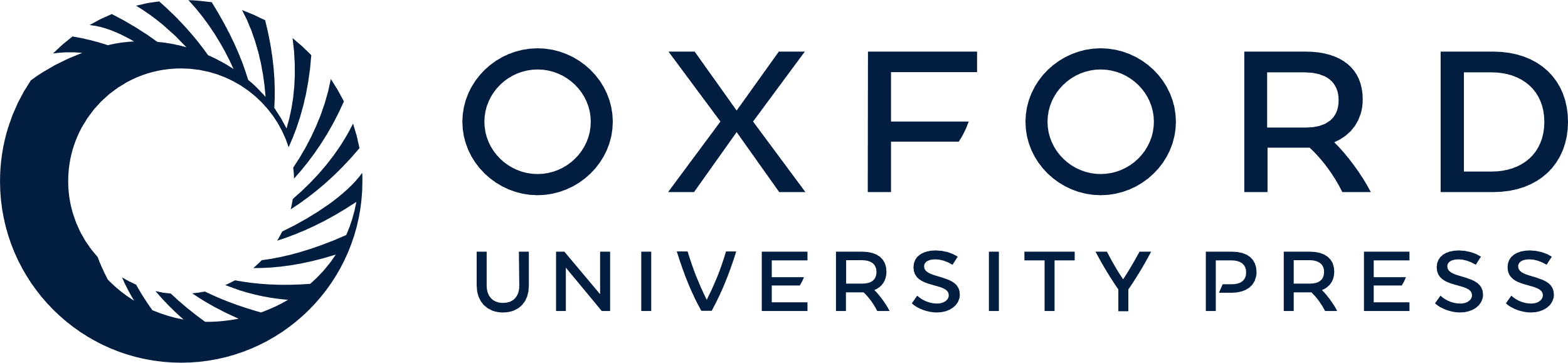 [Speaker Notes: Figure 2 Siva and telethonin interact biochemically. (A) Topology of Siva fragments that were used during these studies according to protein domains of recent publications.17,22,30 (B) A pull-down assay demonstrates that His6–telethonin bound Siva-DD-C, Siva-C1 and Siva-C2, but not Siva-DD-ΔC and Siva-ΔDD (Table 1B). Glutathione S-transferase (GST) and GST fusion proteins of Siva [lane: (1) Siva-DD-C, (2) Siva-C1, (3) Siva-C2, (4) GST, (5) Siva-DD-ΔC, (6) Siva-ΔDD, and (7) His6–telethonin] attached to Glutathione Sepharose were mixed with His6–telethonin. The resins were washed, subjected to sodium dodecyl sulphate polyacrylamide gel electrophoresis (SDS–PAGE), immunoblotted using S-protein alkaline phosphatase (AP) conjugate (1/5000; Novagen) against telethonin. (C) A GST pull-down assay demonstrates that Siva-DD-C, Siva-C1 and Siva-C2 bound to His6–telethonin. The His6–telethonin attached to cobalt-based immobilized metal affinity chromatography resins were mixed with GST and GST fusion proteins {lane: (1) GST, (2) GST–TopBP1 [Topoisomerase II (beta)-Binding Protein 1], (3) Siva-DD-C, (4) Siva-DD-ΔC, (5) Siva-C1, (6) Siva-C2, and (7) Siva-ΔDD}. The resins were washed, subjected to SDS–PAGE, immunoblotted using anti-GST antibody (rabbit, 1/2000; Sigma Aldrich, Taufkirchen Germany) and anti-rabbit AP (1/8000). (D) Binding of telethonin and several Siva fragments in a slot blot experiment. 1.5 µg of GST, BSA (bovine serum albumin) and GST fusion proteins bound to nitrocellulose membrane, were incubated with 15 µg of eluted His6–telethonin. After washing, bound telethonin was detected by using anti-telethonin antibody (mouse, 1/1000; BD Biosciences Clontech) and anti-mouse horseradish peroxidase conjugate (1/1000). A representative result of three independent experiments is shown in each case.


Unless provided in the caption above, the following copyright applies to the content of this slide: Published on behalf of the European Society of Cardiology. All rights reserved. © The Author 2008. For permissions please email: journals.permissions@oxfordjournals.org]